Welcome to
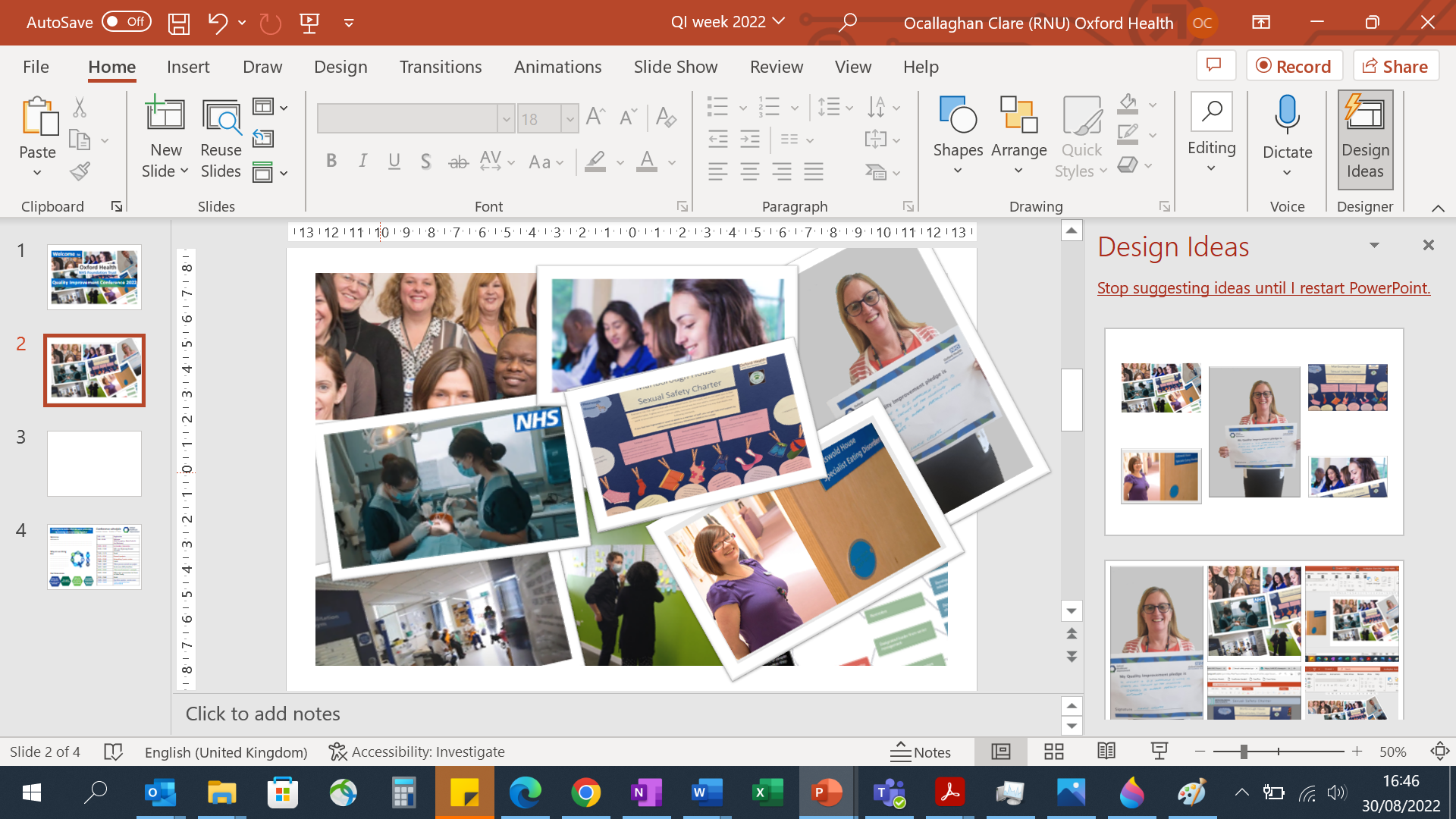 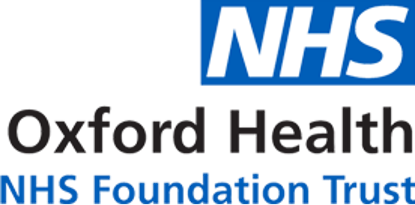 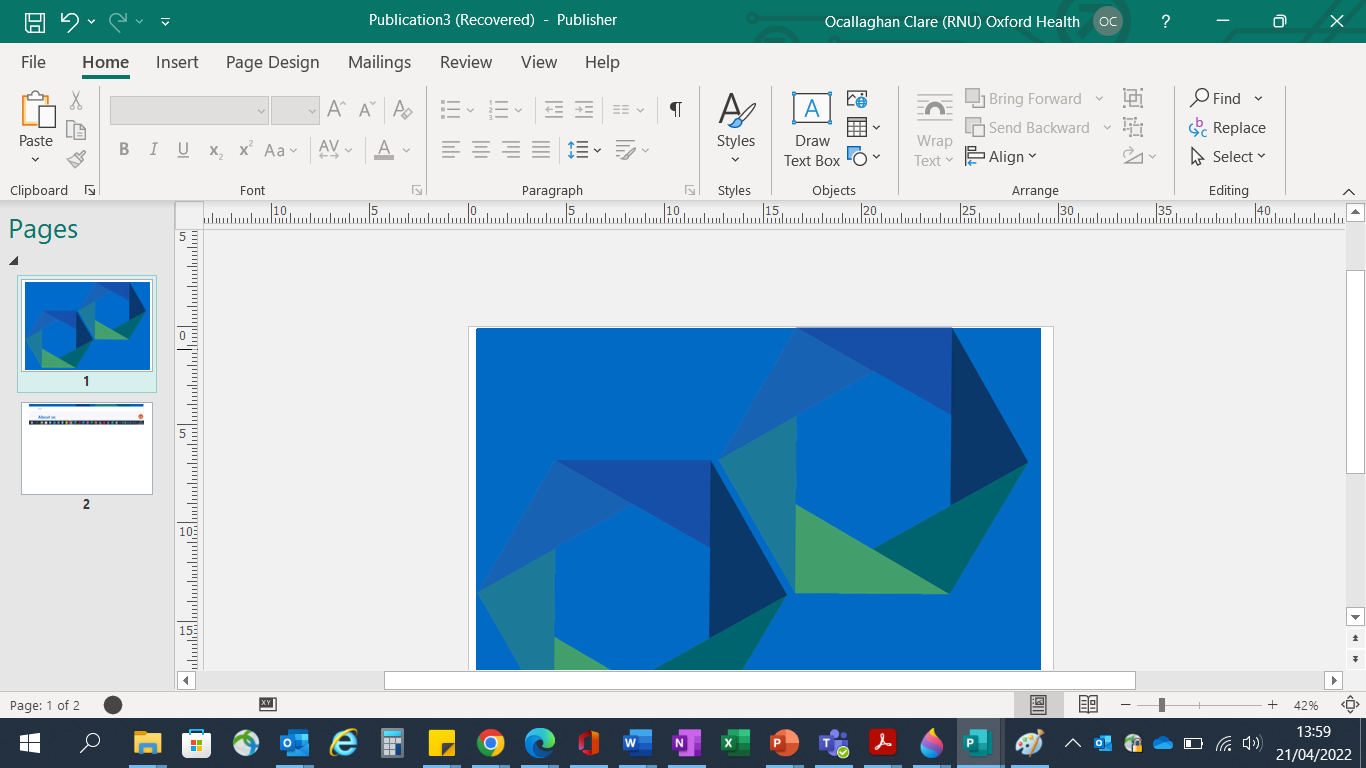 Quality Improvement Conference 2022
Conference schedule
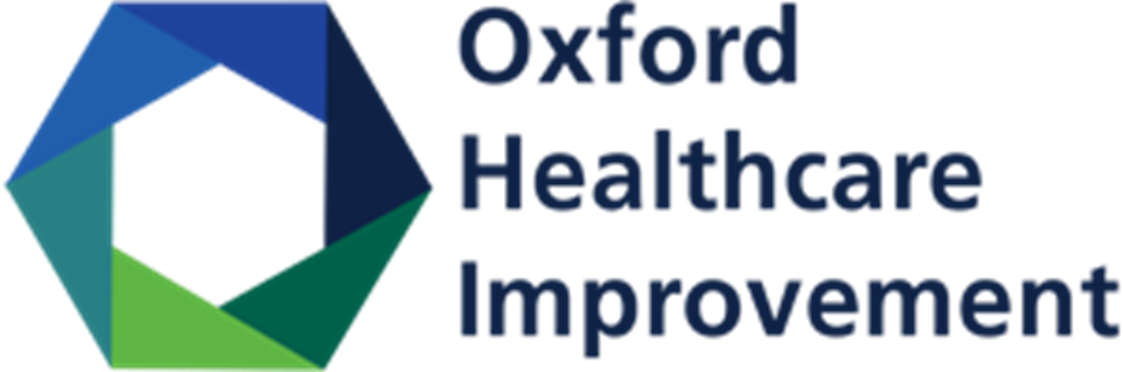 Striving to be better than we were yesterday
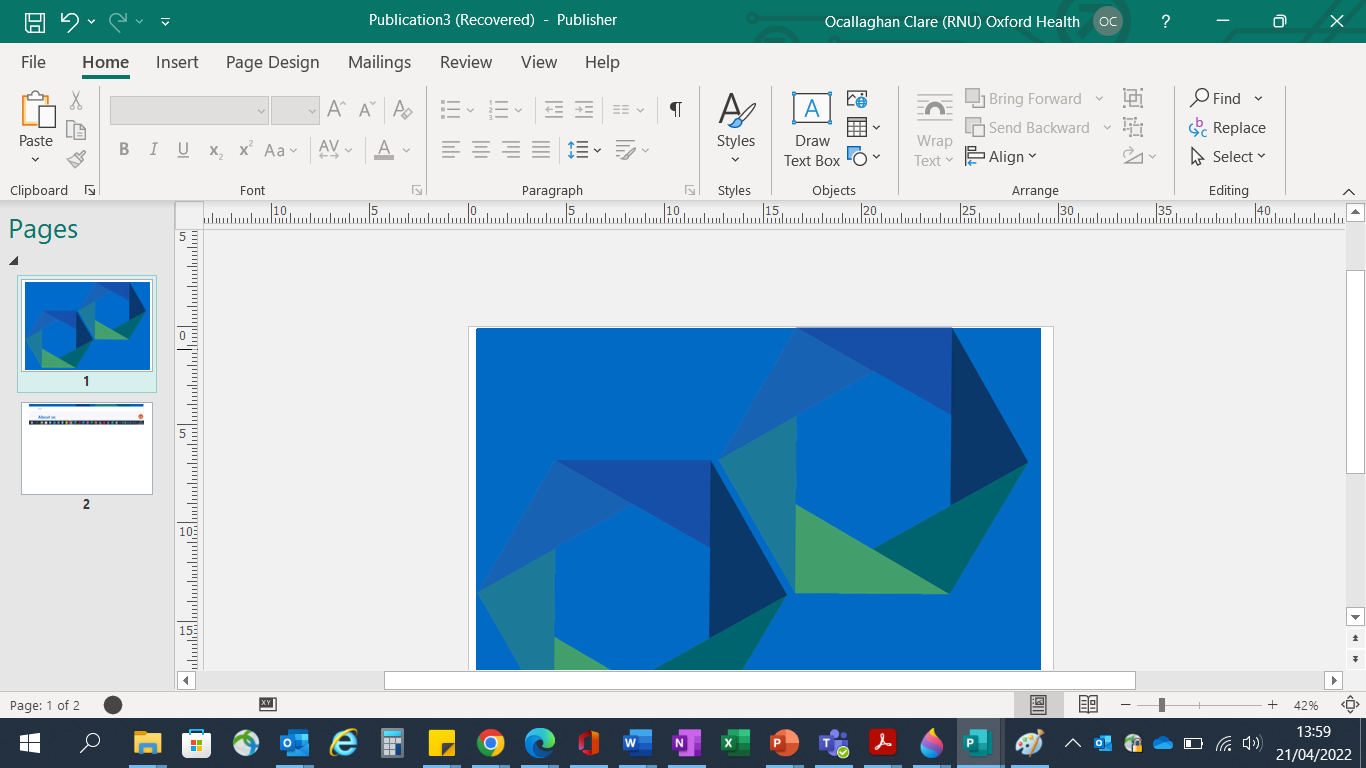 by learning and improving together
Location: Kassam
October 17th 2022
Welcome !
Oxford Healthcare Improvement are delighted to welcome you to our first ever Quality Improvement Conference. Join us as we showcase some of the fantastic work that staff have worked so hard on during one of the most challenging periods in the history of the NHS.
Why are we doing this ?
We are a Trust that strives to be continually improving. This conference will celebrate the quality improvement work that is happening across the Trust. It’s a chance to share learning, and to network with others.
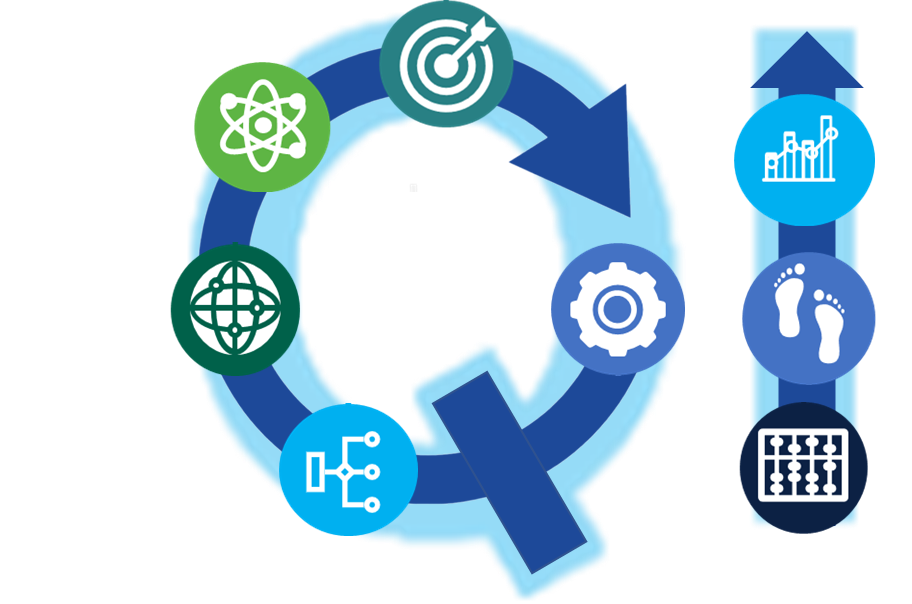 Our focus areas
Make the best use of
Deliver the best possible
Be a leader    in healthcare
Be a great place to work
our resources & protect the environment
care and health outcomes
research and education